DTL Option for MEIC Ion Injection
Jiquan Guo, Haipeng Wang
Jlab
3/30/2015
1
Hardron Linac: Typical Layout
>300MeV
~0.1MeV
0.5-5MeV
5-200MeV
80-300MeV
Source
RFQ
Alveraz/IH/CH/CC DTL
SRF spoke or QWR/HWR
SRF elliptical cavities
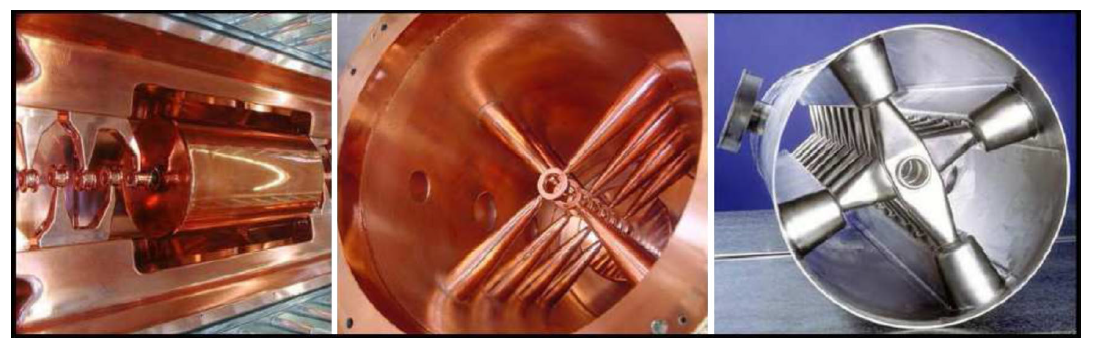 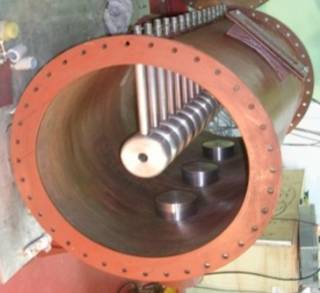 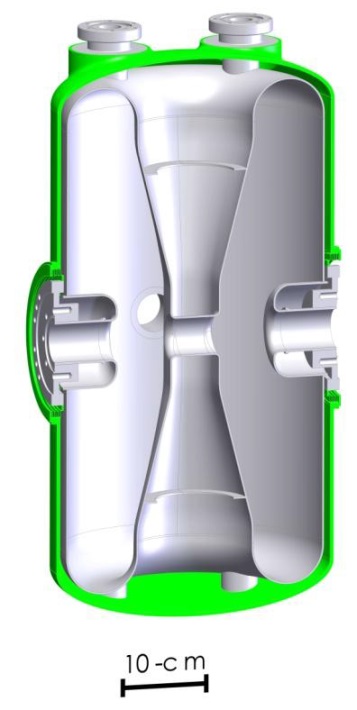 Alveraz DTL
SRF CH-DTL
CH-DTL
IH-DTL
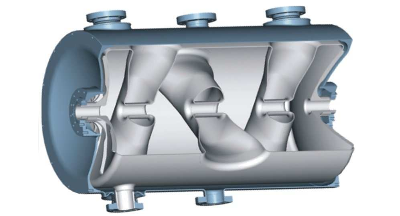 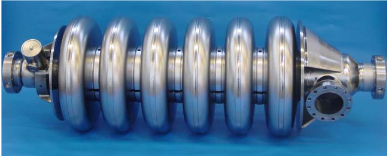 SRF HWR
Elliptical (medium β)
SRF Spoke
2
DTL Efficiency
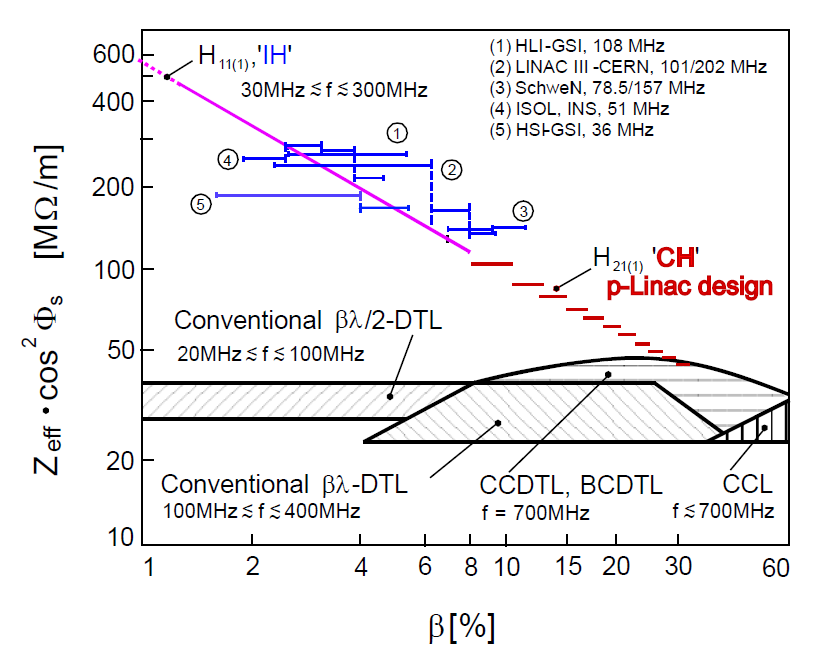 G. Clemente, CARE-Note-2007-001-HIPPI

IH-DTLs are proven up to 8-10MeV/u
FAIR 70MeV proton linac CH-DTL is under commissioning, a heavy ion version of CH-DTL for up to 22MeV/u U38+ has been proposed
Other DTLs like CC-DTL work at higher energy.
DTL (Drift Tube Linac) is a multi-gap accelerator structure with very high R/Q/L at low β. Efficiency drops as β goes higher, especially for IH/CH structures
Phase of different gaps are synced by the particle’s drift time. The structures have fixed (or very narrow) β profile.
Will get same Ek/u for different particles; have to lower Vgap for lighter particles to match the β profile, but also result in higher current capability.
Typical SRF QWR has Zeff in the order of 1011Ω, 3~4 order of magnitude better
3
RF cavities: warm vs SRF
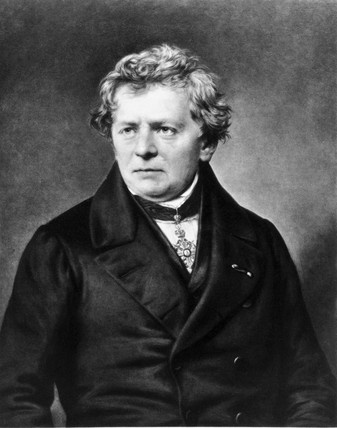 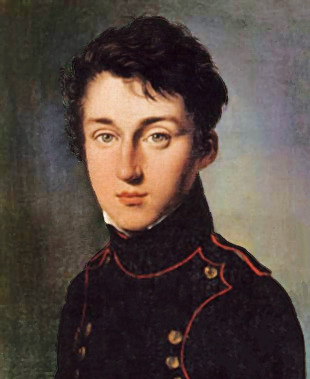 Ohm takes SRF
Carnot favors warm
Warm: Need multi-MW level RF power – major cost driver
SRF: Need to pump out both dynamic and static heat load at 0.1-0.3% efficiency

Warm RF can take the advantage of pulsed operation: increases efficiency with higher in-pulse beam loading, no Ohmic loss when pulse is off, reduces RF source cost and wall plug power
4
Technology choice
SRF single/double gap
Warm multi-gap
CW operation			Low duty cycle pulsed
Low beam current			High current
High β						Low β
Particles w/ same Ek/q		Particles w/ same Ek/u
SRF multi-gap cavity is also an option for 0.1<β<0.5 CW operation.
Warm DTL allows focusing magnets inside or very close to the tanks, which is crucial for β<0.1 heavy ion acceleration. 
Zeff /L  for warm single/double gap structure is a little bit low, and the available RF sources with very low duty cycle in the frequency range of 0.1-0.4GHz cost too much per Wavg.
5
RF cavities: warm vs SRF, example 1, β~0.2
6
RF cavities: warm vs SRF, example 2, β~0.4
7
MEIC Booster Ring Injection Requirements
Ek/u: 30-50MeV for Pb64+#, 50-100MeV for H- 
Ion source pulse width: up to 0.5ms
Ion source current: up to 150mA for non-polarized H-, 4mA for polarized H-, as low as 0.1mA for Li3+
Rep-rate: 5 Hz nominal, depends on the ramping/cooling cycle in the booster ring
Only need to inject once in every 3-8hr, ~10µC of charged particles per injection. Each injection should take <=0.5hr. With ~1mA pulsed current, the total linac beam duration will be 10-1000ms, depending on the beam loss factor, so the overall duty factor is 10-4-10-6. Duty factor during injection should be ~0.1% or less.
Most of the parameters appear to prefer warm DTL, unless a side program is considered, or the required energy changes significantly. 

Need to carefully examine the cost and performance of both technologies, with the consideration of the newest development in ion source and booster ring
# Pb charge state depends on stripping energy, which will be chosen to minimize total accelerating voltage, depending on the final particle energy. Here assumes a stripping energy of ~10MeV/u
8
A conceptual design of the DTL
Ion sources
Stripper
RFQ
CH2
CH1
IH
CH3
MEBT
Total peak RF power (~0.1% duty factor): <20MW for 40MeV Pb/60MeV H-, ~25MW for 100MeV H-. RF system wall-plug power during injection will be ~100kW, depending on duty factor. Average wall plug power will be in 10s of kW, dominated by idle power of the tubes. 
Estimated direct cost for HPRF sources and modulators: ~$10M 
Capable for >20mA peak current, 0.2-0.5ms pulse width, 5Hz
9
Compared to the truncated baseline SRF linac
Ion sources
Stripper
RFQ
QWR2
IH
QWR1
HWR
MEBT
RF power: ~2MW pulsed + ~400kW CW for 30MeV Pb/95MeV H-, ~1MW wall plug during injection, >100kW average wall-plug power
Estimated direct cost for HPRF sources and modulators: ~$6M 
4K Heat load: ~275W, needs ~100kW wall plug power to cool 
Capable for 2mA peak current, 0.2-0.5ms pulse width, 5Hz
10
Summary
The requirements of MEIC injection, especially the pulsed beam time structure, made warm DTL an very attractive option
Some limitations exist for DTL structures, like fixed β profile, and degraded efficiency at higher energy, but won’t eliminate DTL’s advantage.
Further design and cost estimate for warm linac option is needed for final decision.
11